Живая природа
Неживая  природа
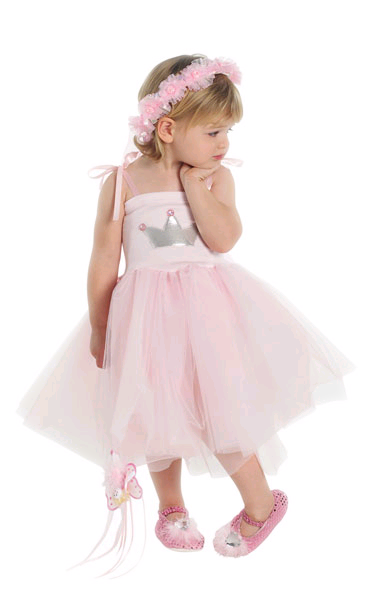 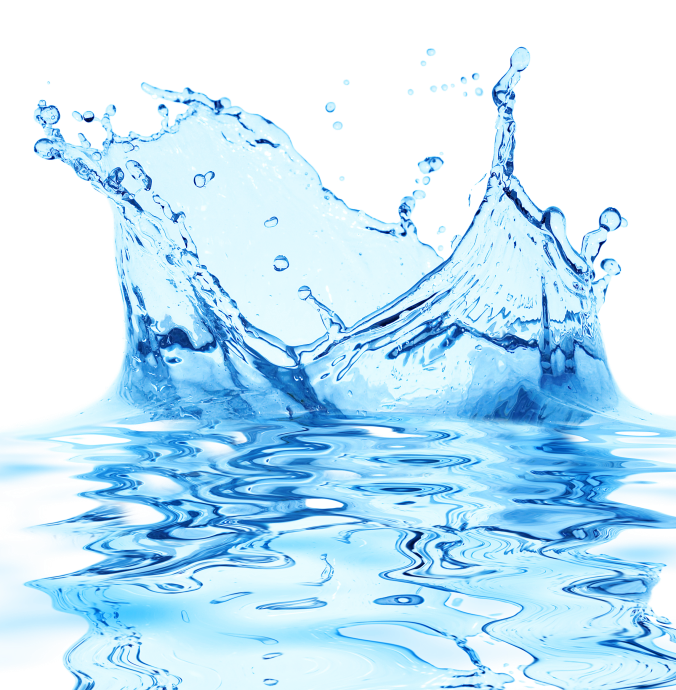 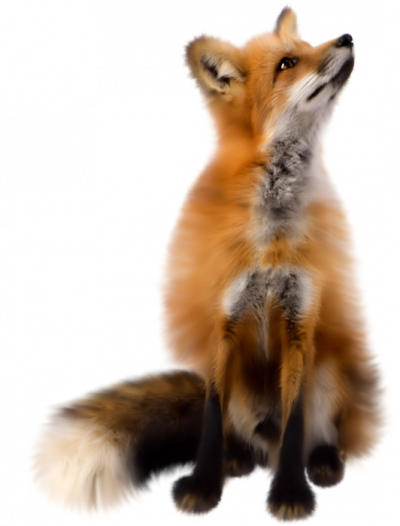 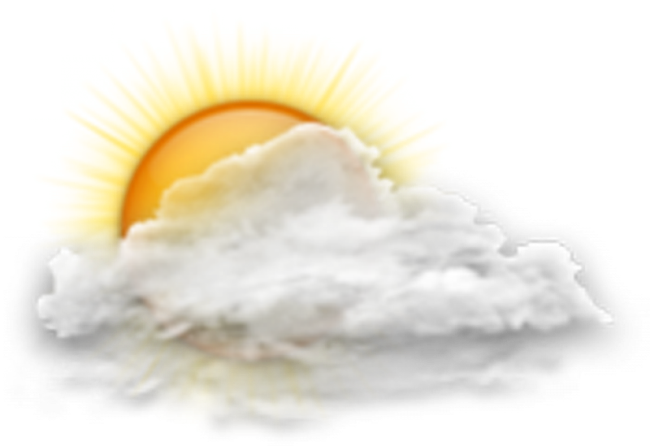 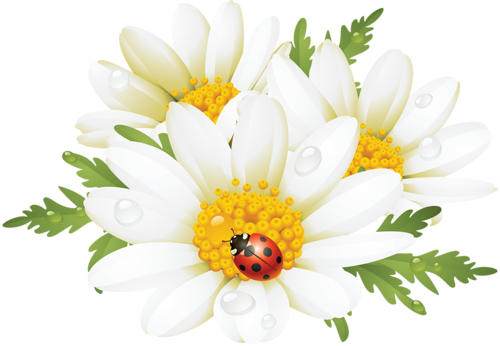 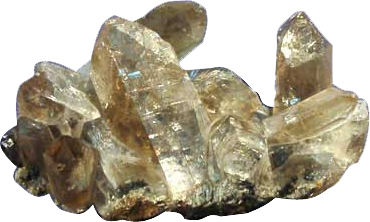